Bezirksseniorenheim Freistadt
Kamila Vočeluková
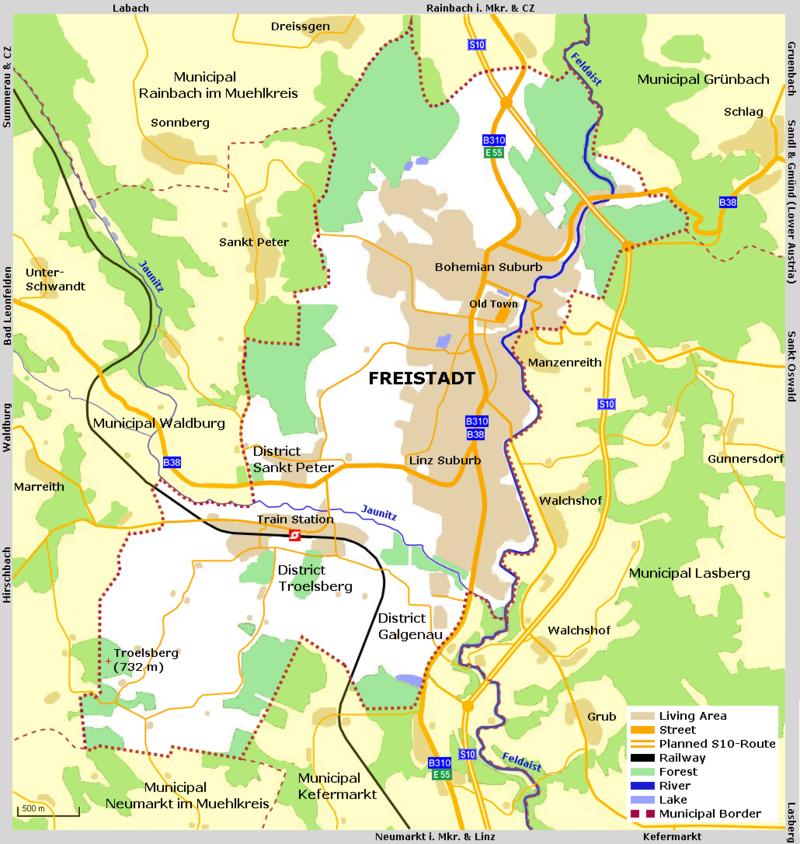 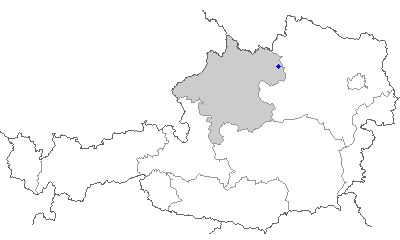 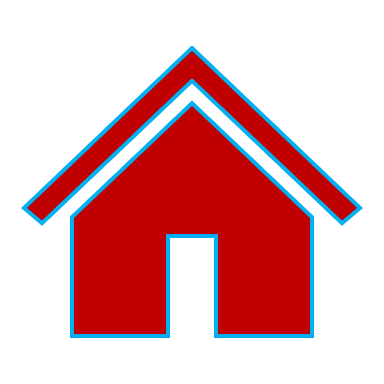 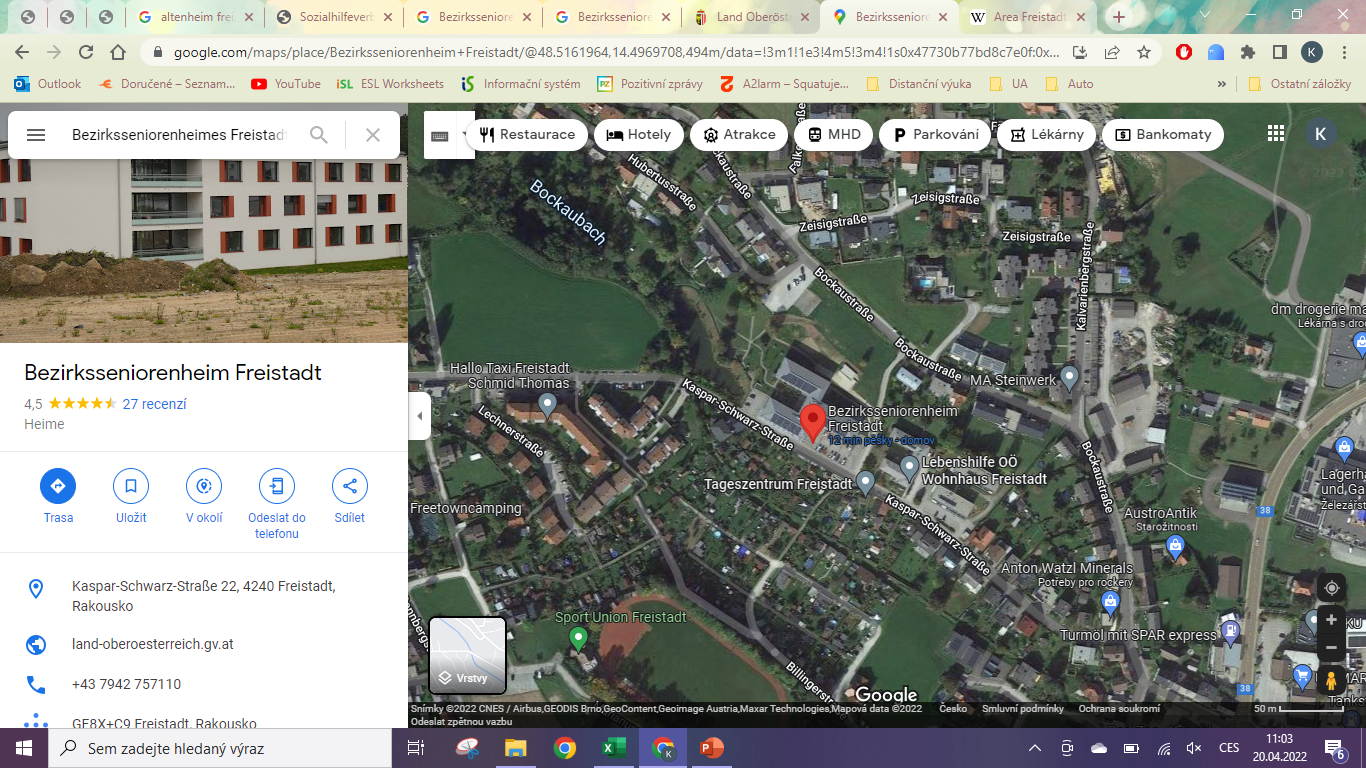 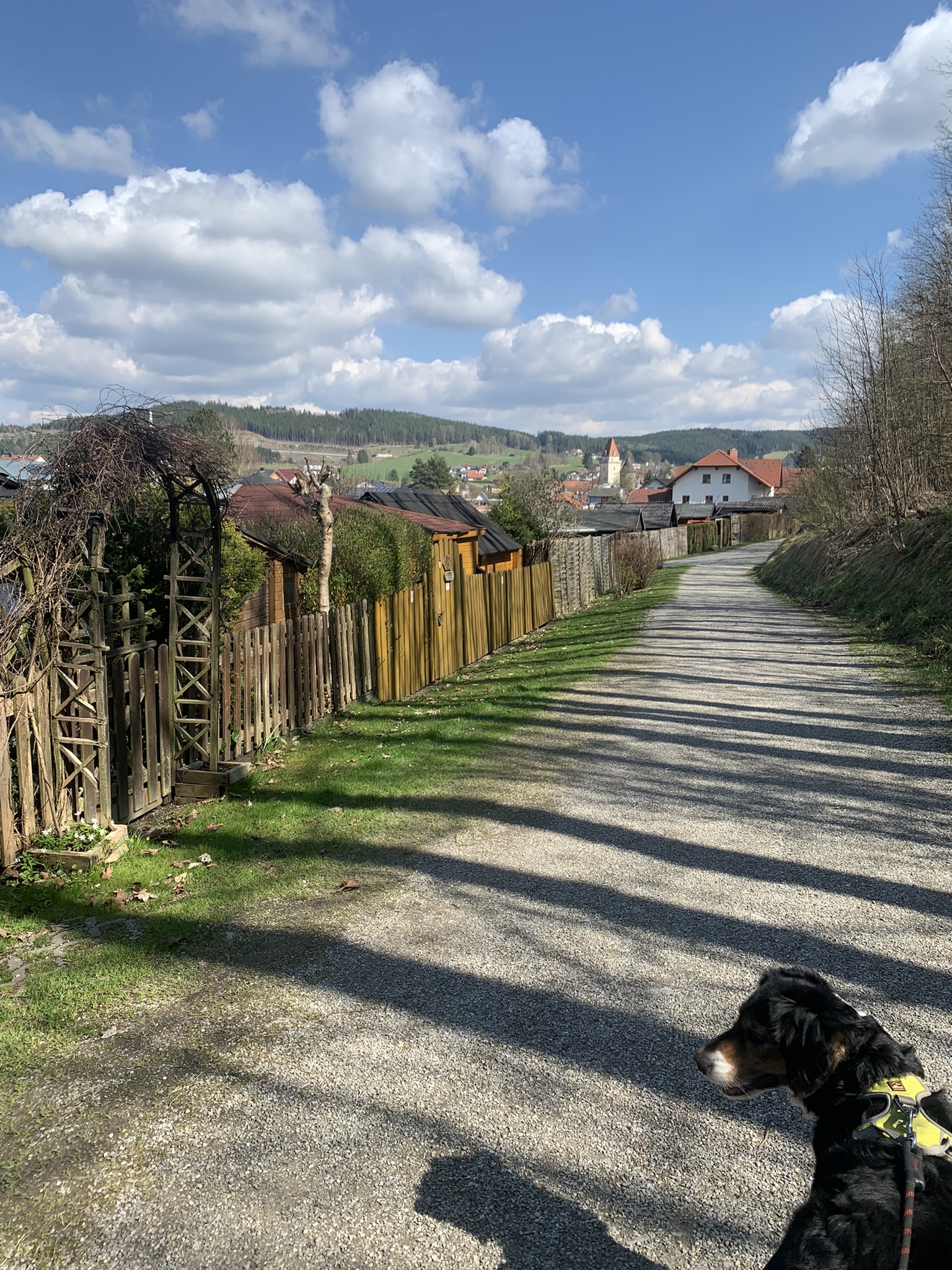 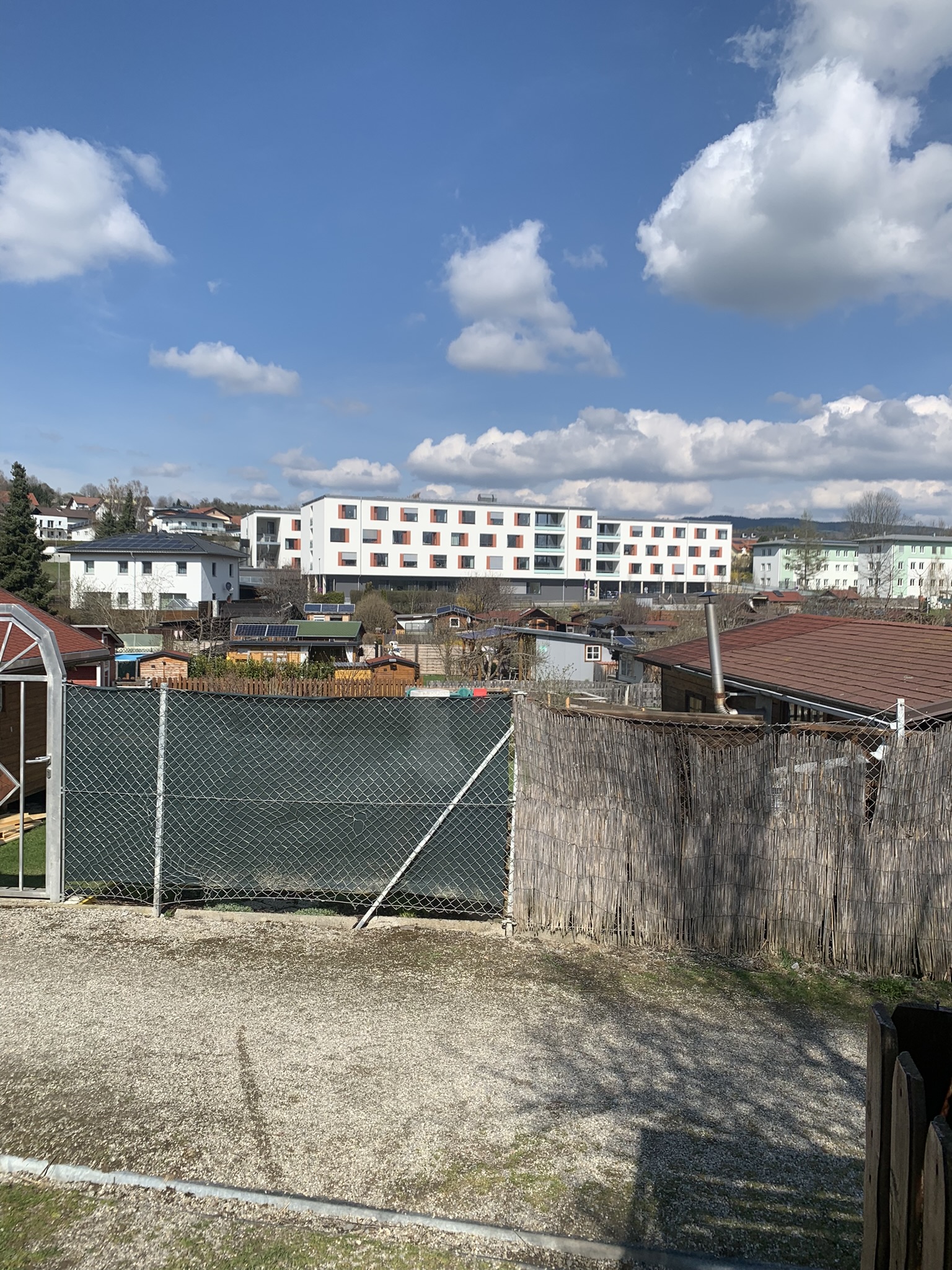 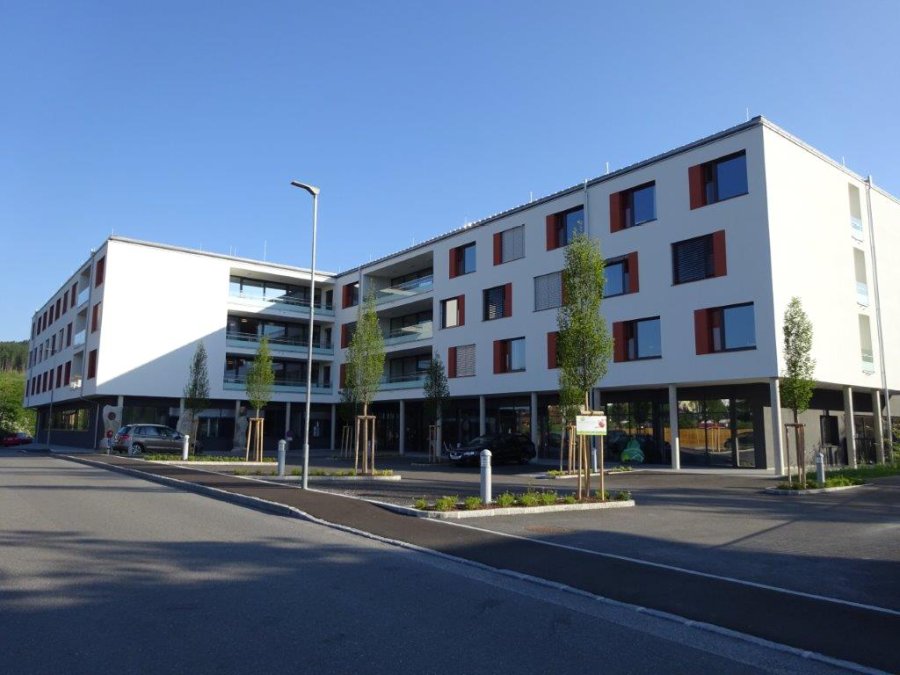 Obecné informace
Otevřeno v květnu 2019
Spravuje Sozialhilfeverband Freistadt
Příspěvky z místních administrativních skupin
120 pokojů
117 pro dlouhodobý pobyt
3 pro dočasný pobyt
9 skupin po 13 obyvatelích
provozovány na principu domovního společenství
Motto "Den Tag Leben geben - nicht nur dem Leben Tage"
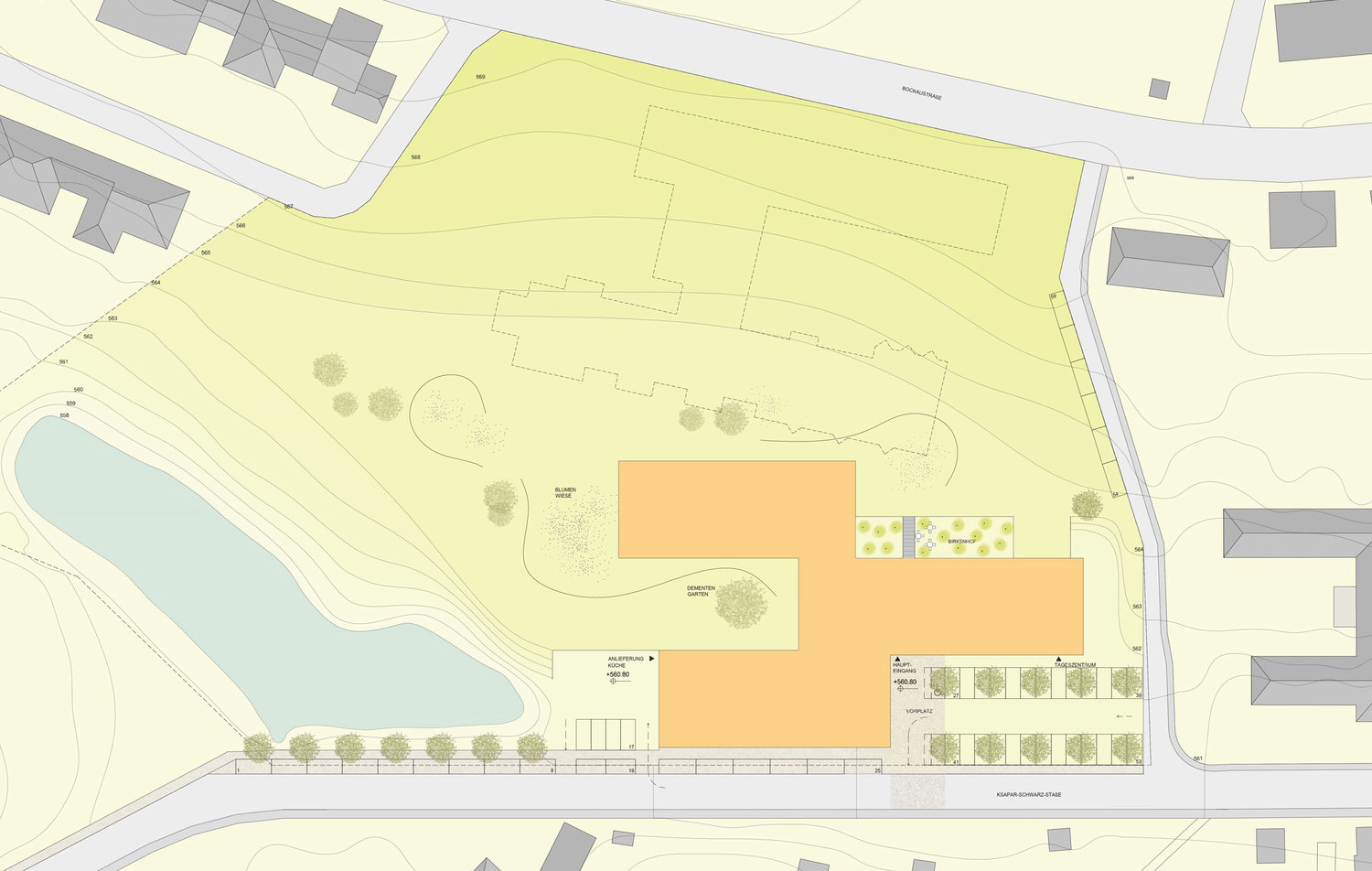 Zahrady
Demenzgarten
stimulace smyslů (zvířata)
pocit nezávislosti
potřeba pohybu
použití rostlin, které lidé znají z dřívějška
široká škála rostlin
Koncipovaná jako prohlídková s vyvýšenými záhony
Keře maliníků a borůvek, ořechy a ovocné stromy
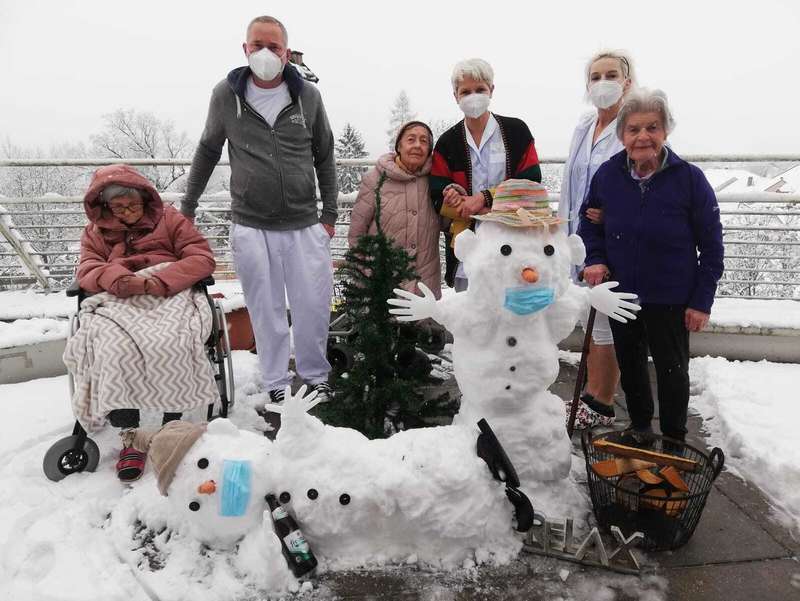 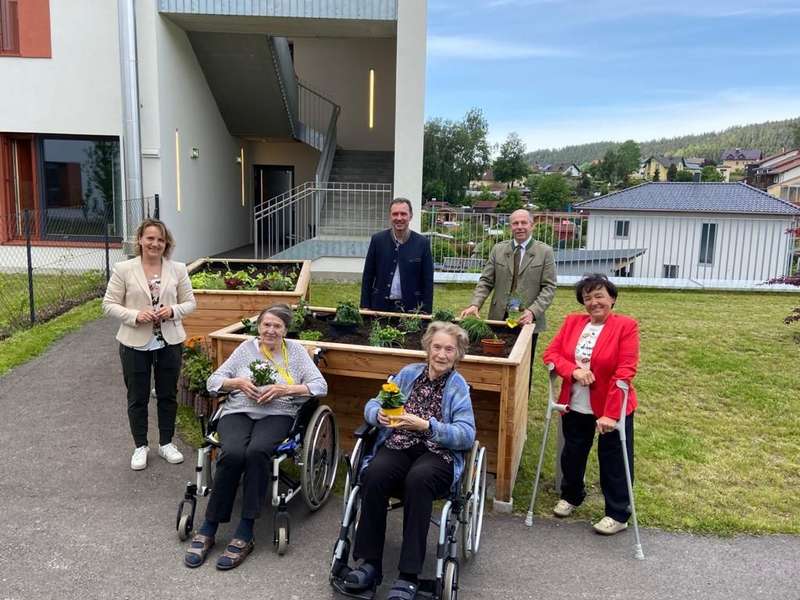 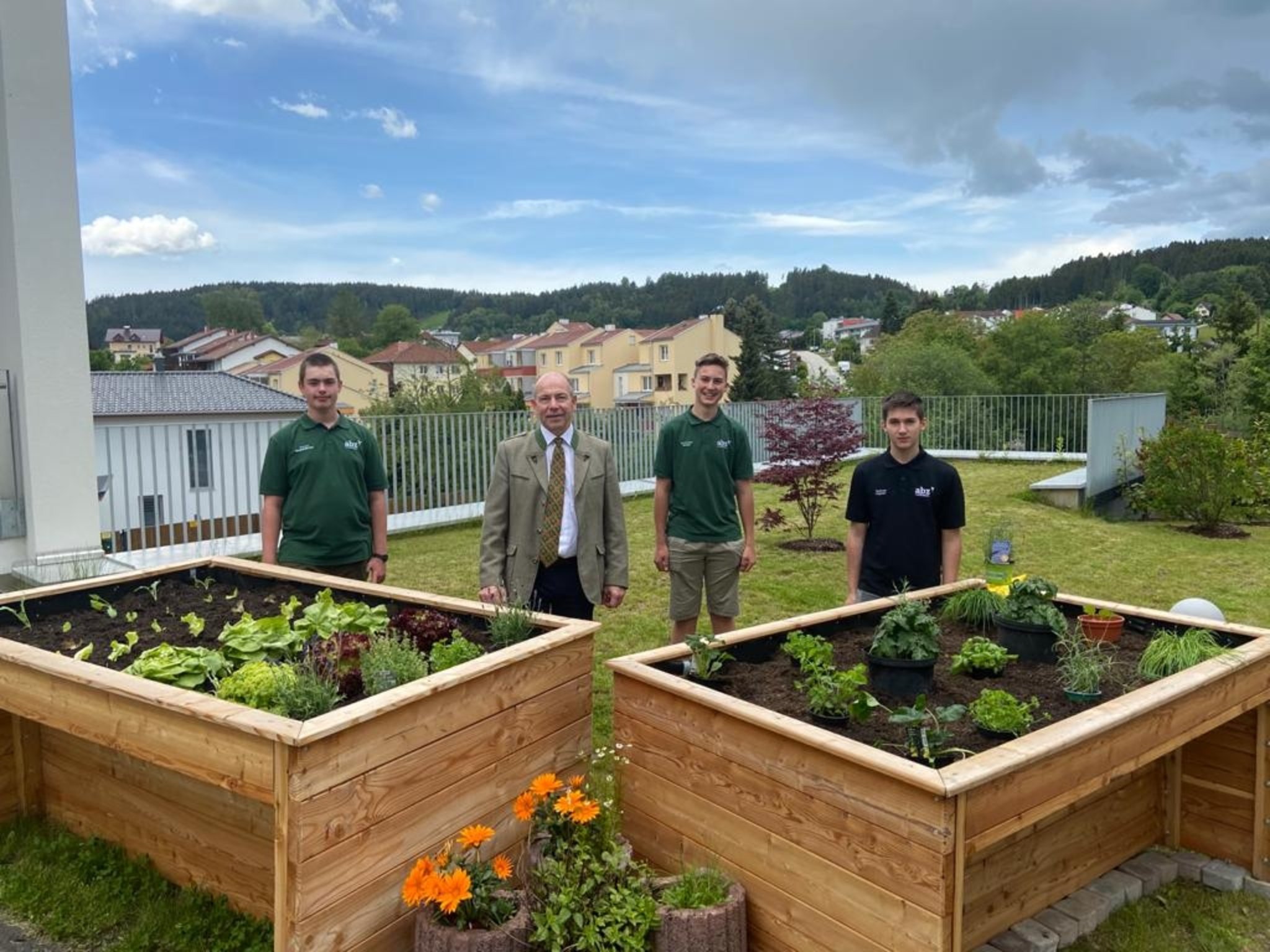 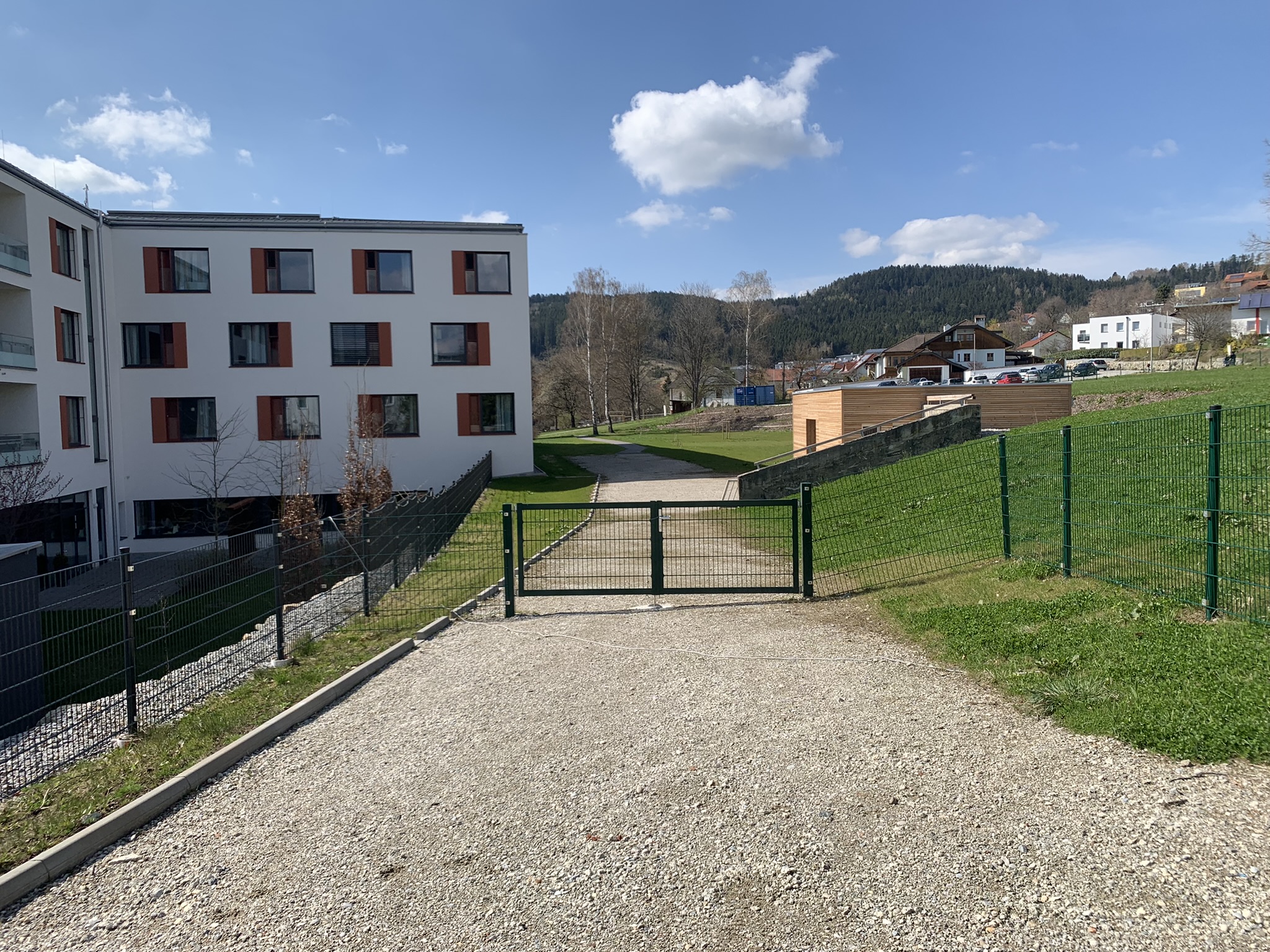 Potenciál Pro zahradní terapii
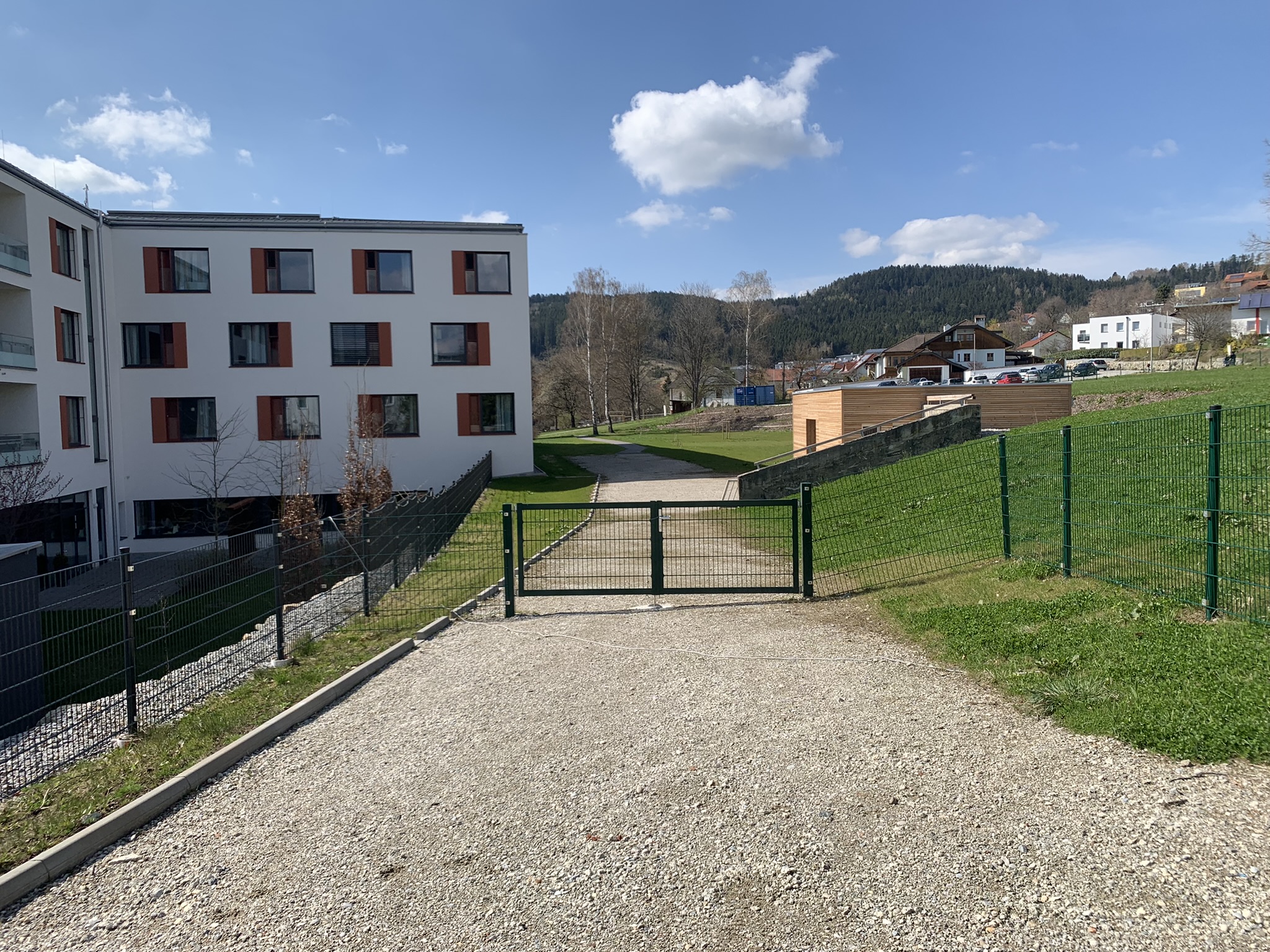 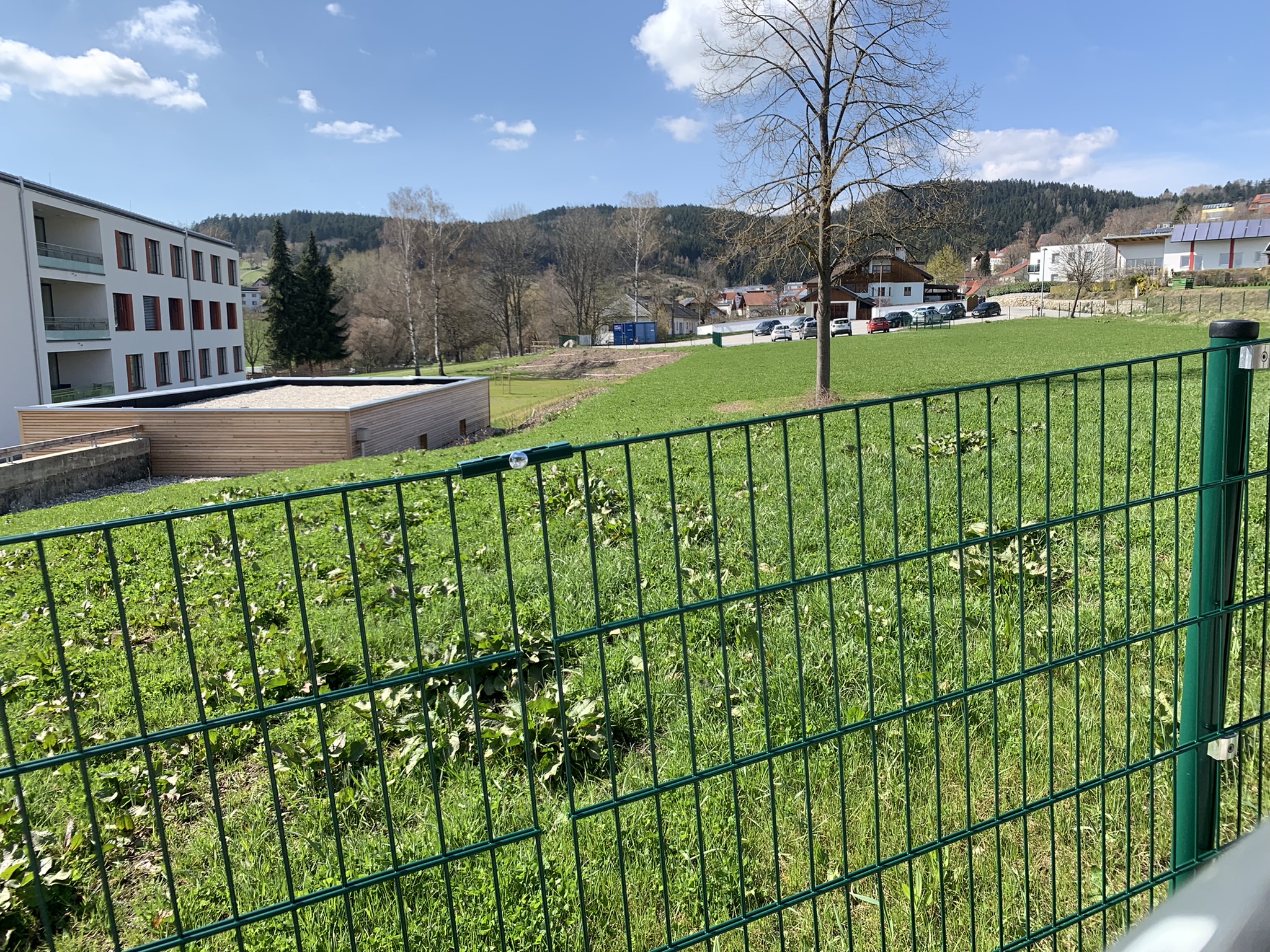